Welcome
Thank you for joining us today

Please:
Mute your microphone
Turn off your cameras 
Turn on your Chat box to communicate with us whilst on mute
Please ask questions by raising your hand or via the Chat box
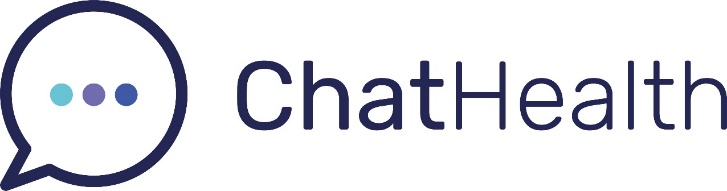 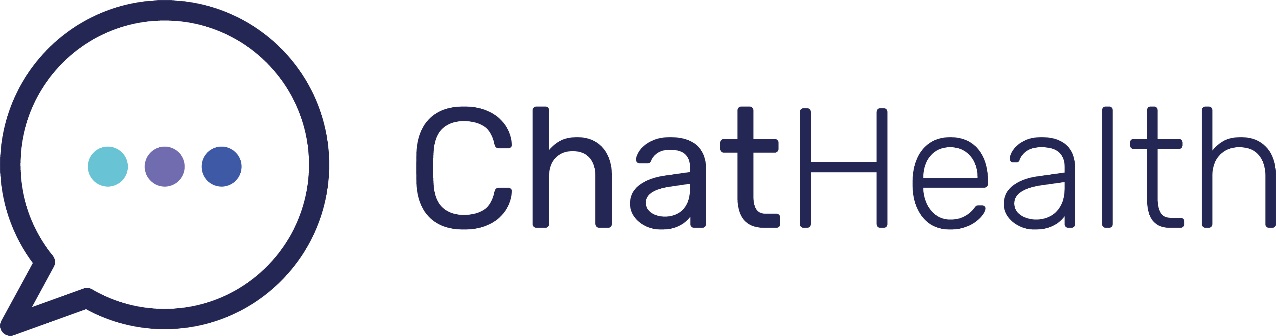 Implementation  Berkshire Healthcare
What is ChatHealth?
A confidential & anonymous text messaging service for parents/carers and young people
Run by our Specialist Community Public Health Nurses – Health Visitors & School Nurses and their team.  
Started by Leicestershire Partnership NHS Trust, package now sell to other trusts 
 70 NHS partners have adopted it (across England, Wales, & Northern Ireland)
Available for 2.8 million young people & parents/carers and over 3.9 million 0-19 yr olds  
40% of Health Visiting services now use ChatHealth
60% of School Nursing services now use ChatHealth 
400,000 messages sent to health professional 2021-2022
Please note running in Bracknell, Reading, West Berks & Wokingham only
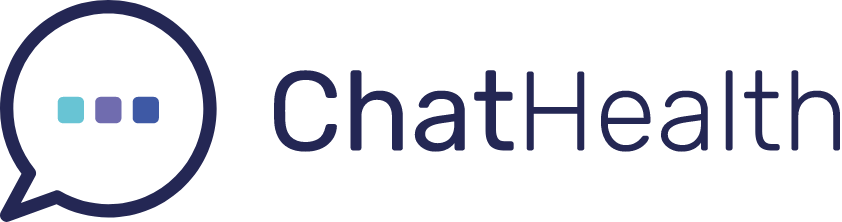 [Speaker Notes: Julia]
What is ChatHealth?
Text messaging service - anonymous or can give personal details
Response within 24 hours  
Messages can be on any health topic
A conversation could go on for a few messages or be resolved in 1 message e.g. by sending links to additional resources 
Conversations recorded so no need to repeat if conversation continues over following days with different licence holders and ability to add notes for practitioners to review
Runs 9 – 4.30pm Mon – Fri (excluding bank holidays) all year round 
Immediate message is sent confirming receipt, if out of hours bounce back message directing to information until able to return message
Staff will have ongoing training and supervision 
Strict confidentiality rules
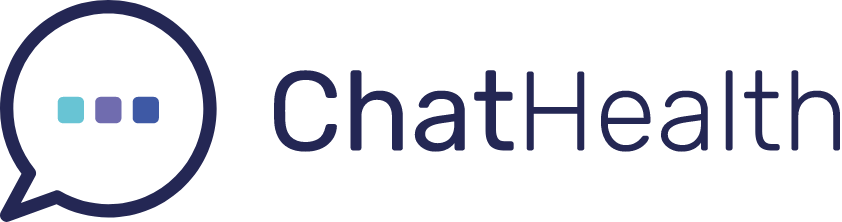 [Speaker Notes: Julia]
What is ChatHealth?
Convenient 
Can park a question 
Traditional ways to get help often stigmatised & difficult to access
Feedback 
young people feel more comfortable discussing sensitive issues via a messaging helpline
busy parents value its convenience 

Helps under-served and 'hard-to-reach' groups
Early interventions – prevent problems escalating
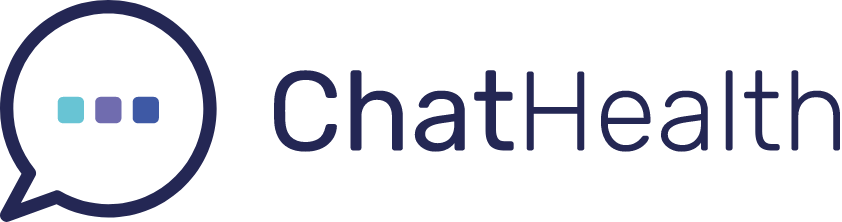 [Speaker Notes: Julia]
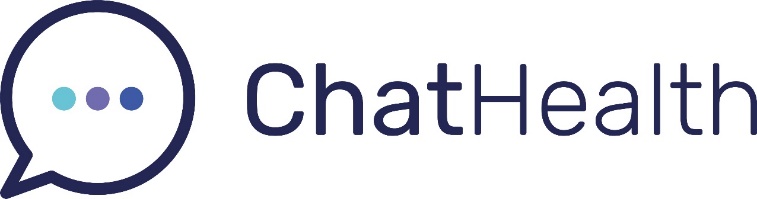 Berkshire Healthcare launching 5 ChatHealth services 

Health Visiting 
Parents of 0-5 yrs.

School Nursing 
Parents of 5 – 19 yrs.
Young people 11 – 19 yrs.
Young people with SEND 19 -25 yrs.
Care Leavers 19 -25 yrs.
[Speaker Notes: Julia]
ChatHealth Reports HV monthly reports showing peak days
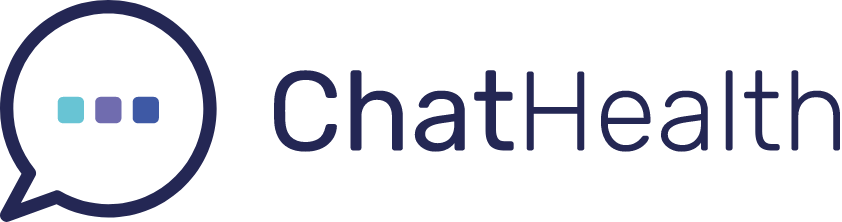 [Speaker Notes: Kirstie
This data was for the 1st month of July.]
ChatHealth Reports HV monthly reports showing peak hours
[Speaker Notes: Kirstie]
ChatHealth Reports HV monthly themes of contact
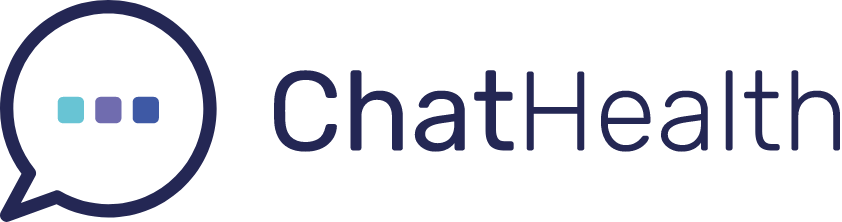 [Speaker Notes: Kirstie]
Parents/Carers 0 – 5 yrs
Top reasons for contact (2021-22) 

Infant feeding
Minor illnesses
General development

Busiest time Mondays 9.00 – 12.00
[Speaker Notes: Kirstie]
Young People 

Top reasons for contact
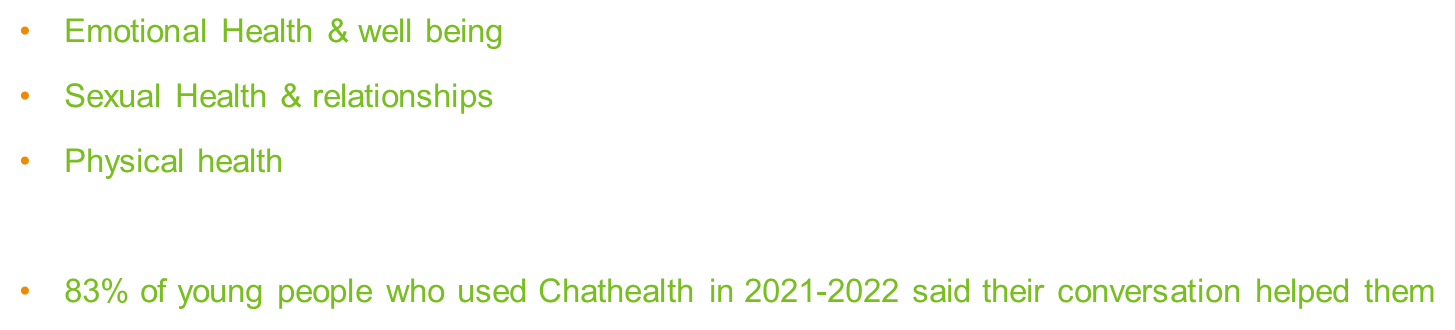 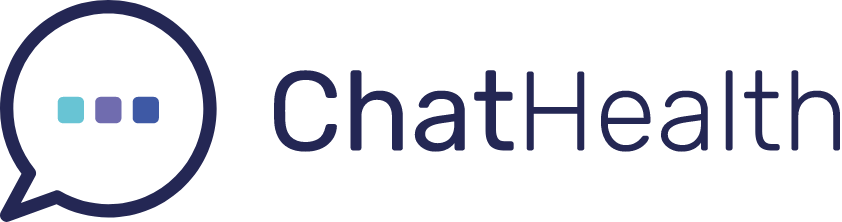 Busiest time Monday 15.00 – 16.00
[Speaker Notes: Julia]
Parents/Carers 5 – 19 yrs.
Top reasons for contact 
Emotional health & wellbeing
General health
Parenting advice and support

Busiest time Thursday 9- 11am 
86% of parents said ChatHealth conversation helped them
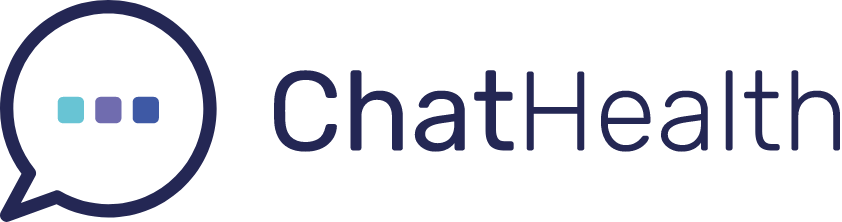 [Speaker Notes: Julia]
What the parents say:
“To reach someone easily and get a response so fast is really reassuring. I thought I would need a long wait to speak to anyone“
What the young people say: 
“It has made me feel more at ease. I feel like I can easily talk about the way I feel and not be judged.”
What the staff say:
   “Many young people seem to find it easier to text rather than call or speak face to face.”
   “Parents that are unlikely to contact us by phone do contact us via ChatHealth, such as some younger parents and those struggling with anxiety or other mental health issues.”
   “ChatHealth allows those who don’t regularly engage with our services to reach us when they    require support.”
[Speaker Notes: Julia]
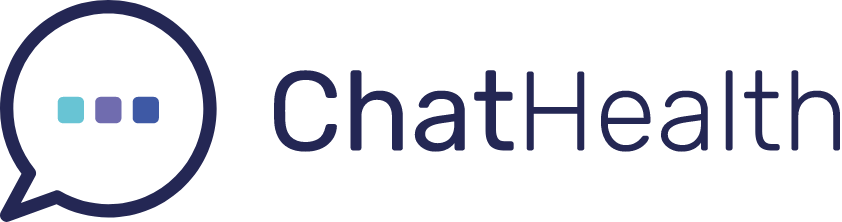 Marketing
Health Visiting  ChatHealth 
“soft launch” 4th July (To date 552 conversations, with 108 July and 444 August) big launch 19th September 
School Nursing ChatHealth
Parents 11 – 19 yrs big launch from 3rd October 
Young people 11- -19 yrs big launch from 3rd October 
Young people with SEND 19 -25 yrs & Care Leavers 19 -25 yrs 2023 launch

Posters will be distributed to Children’s Centres, schools, health settings, GP’s, libraries & other community venues in September
[Speaker Notes: Kirstie]
Marketing (continued)
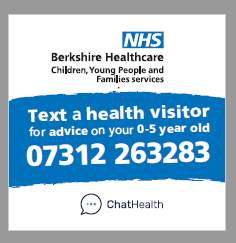 Stickers placed on front of “Red Books” 
Wallet sized cards with ChatHealth details to be given at all Health Visiting & School Nursing contacts & for other services to distribute 
Wallet sized cards with details of ChatHealth will be distributed via the immunisation team to all year 7, 8 & 9s at their immunisation sessions 
Social media campaign
CYPF website
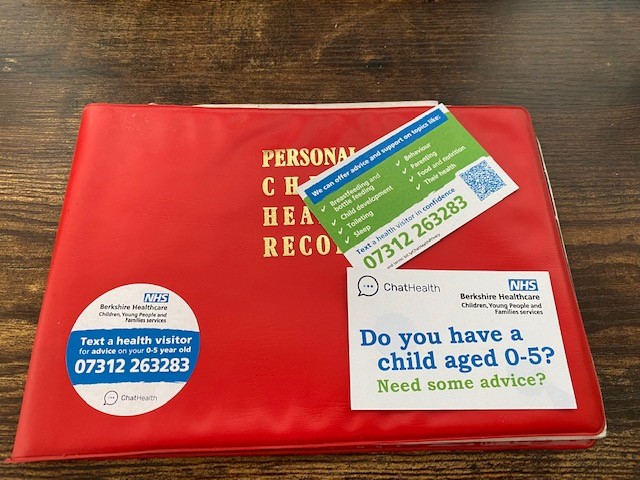 [Speaker Notes: Kirstie]
Marketing(continued)
Wallet sized Cards
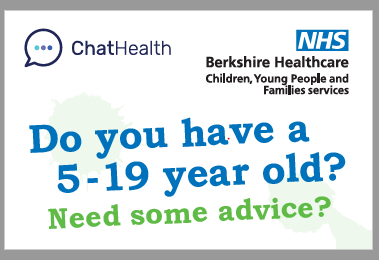 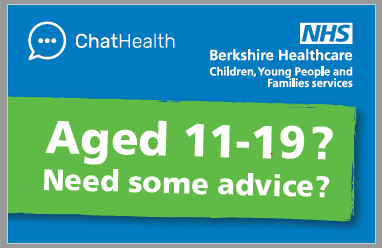 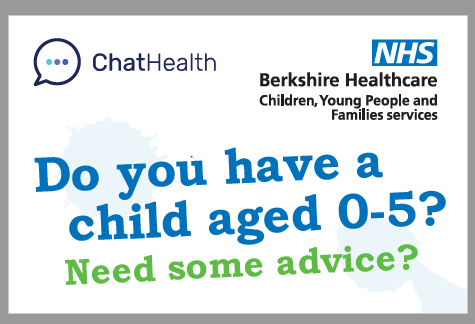 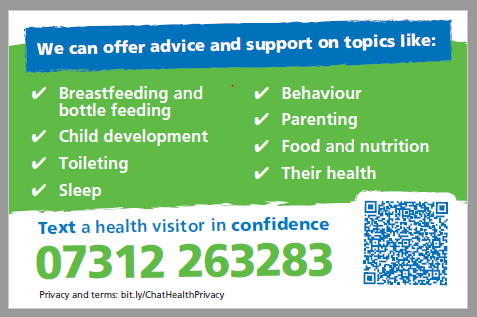 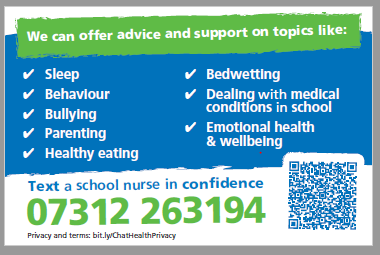 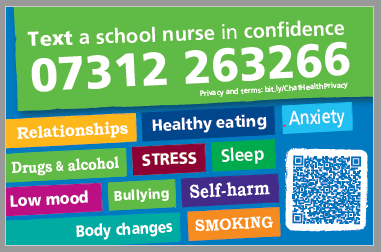 [Speaker Notes: Kirstie]
Marketing(continued) 
Posters
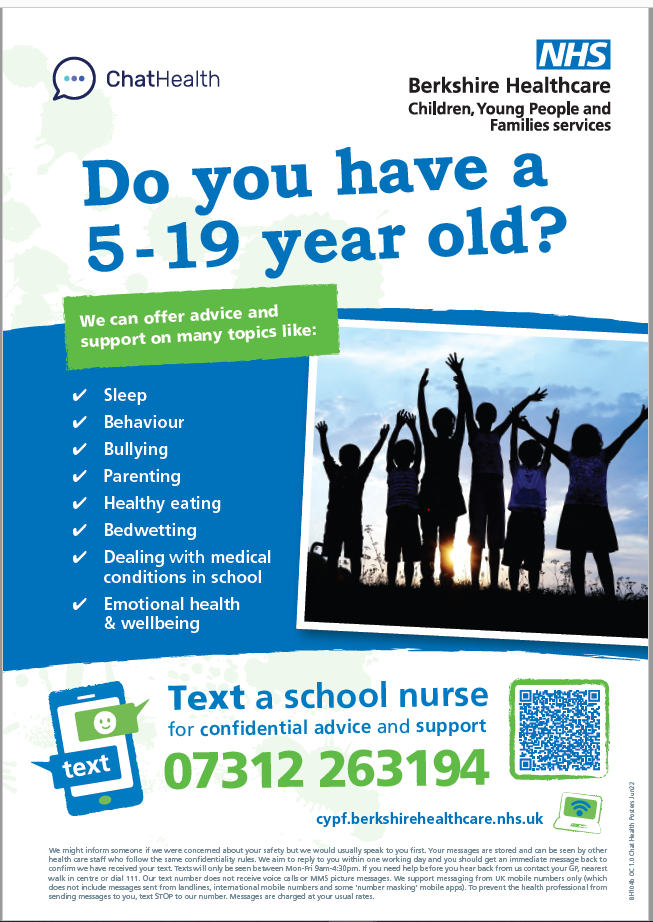 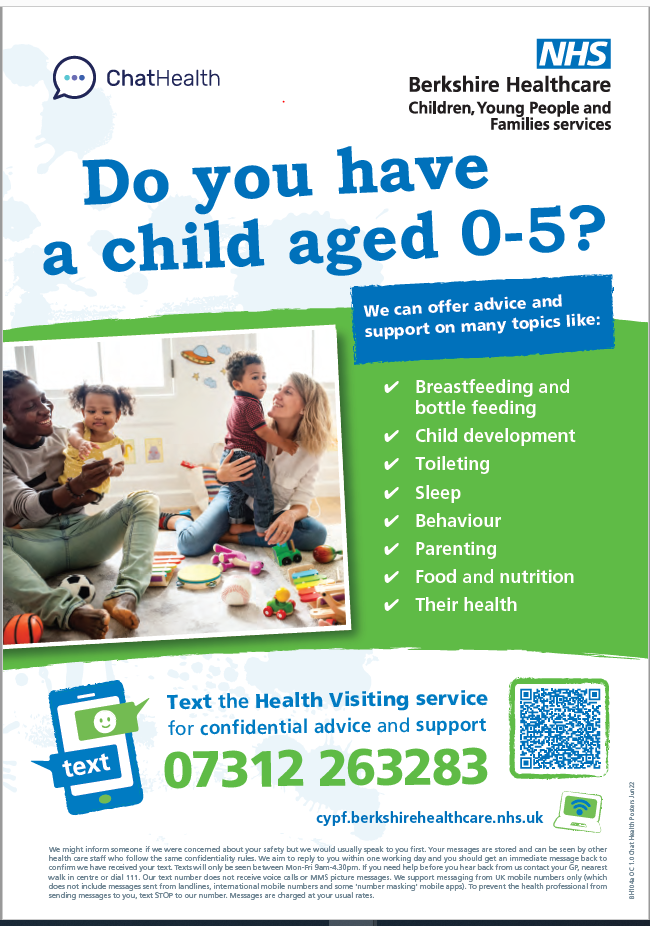 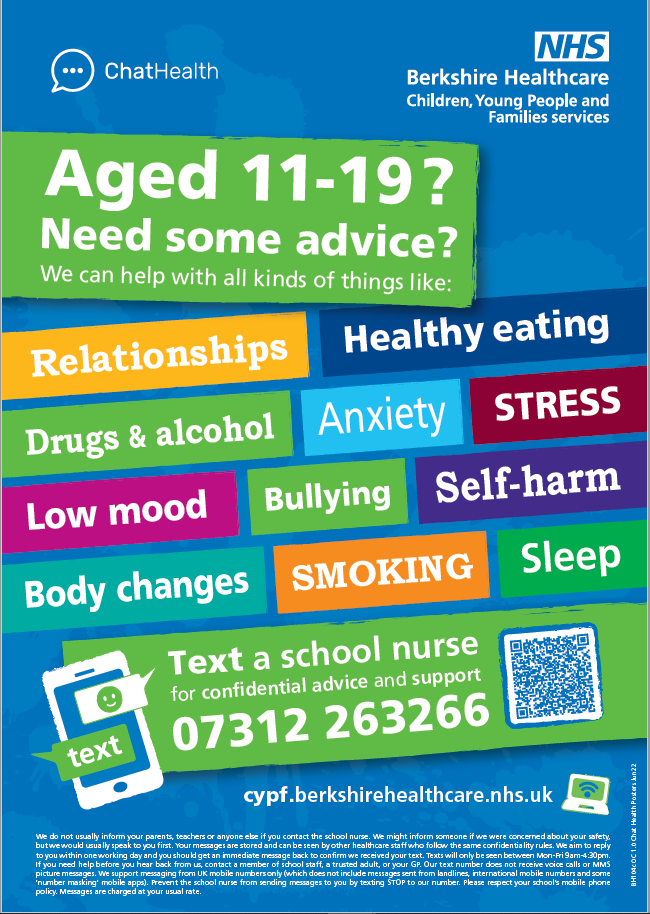 [Speaker Notes: Kirstie]
ChatHealth Texting Numbers
Health Visiting 
Parents of 0-5 yrs 07312 263283

School Nursing 
Parents of 5 – 19 yrs  07312 263194
Young people 11 – 19 yrs 07312 263266
[Speaker Notes: Kirstie]
Thank you
               Any questions…